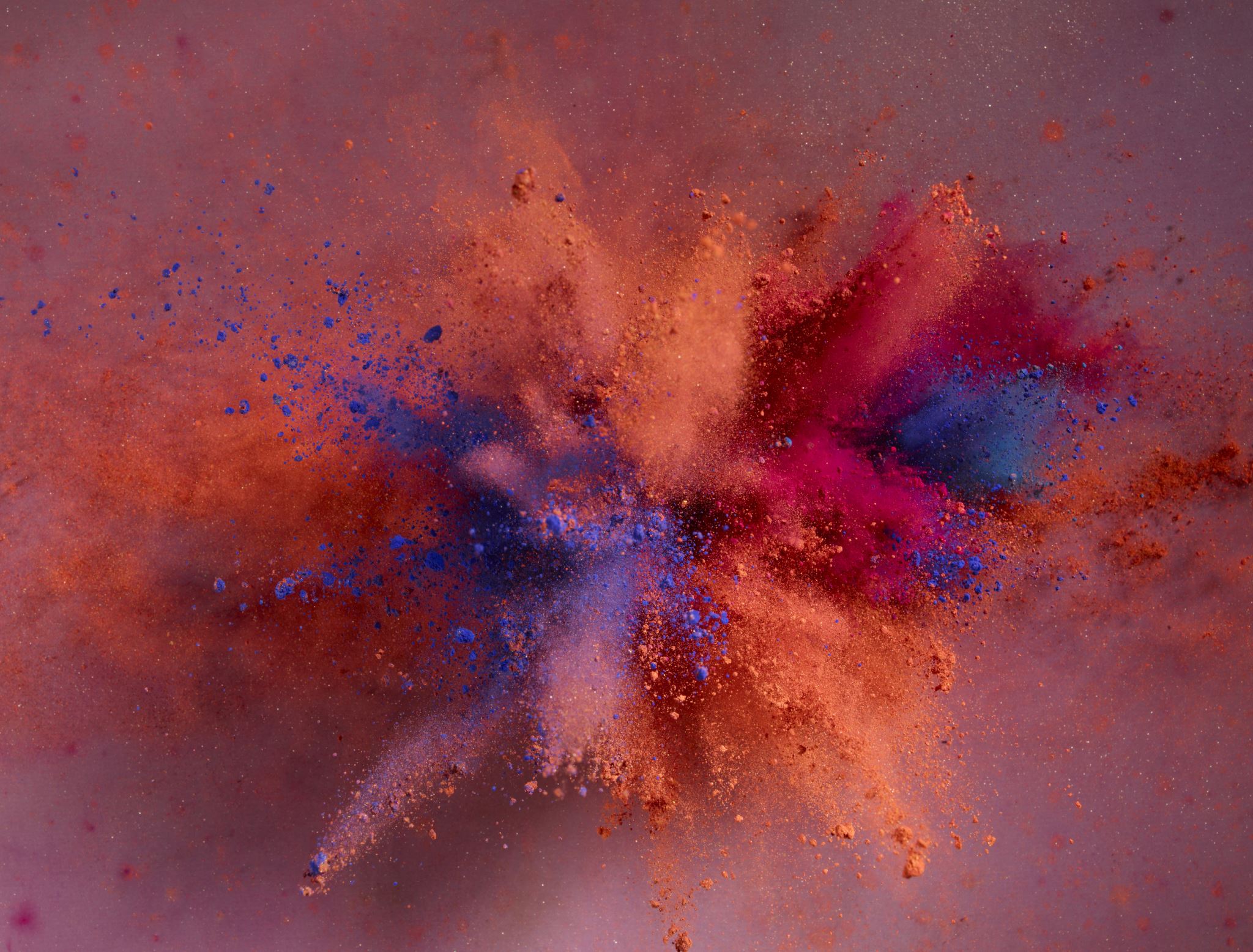 College and Careers
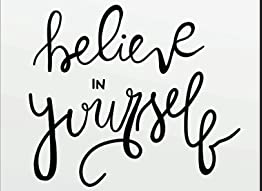 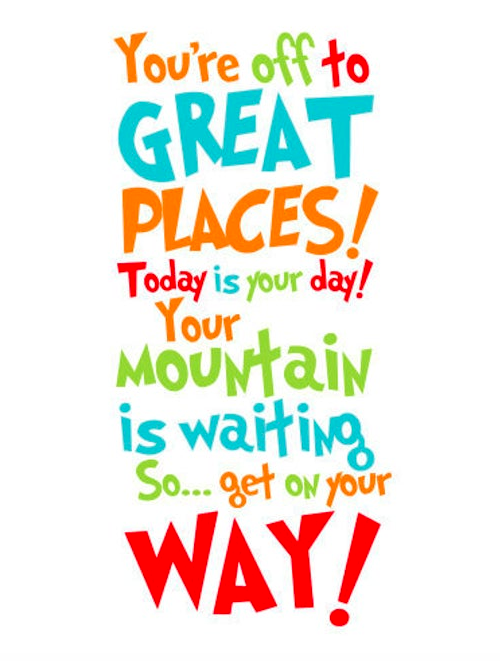 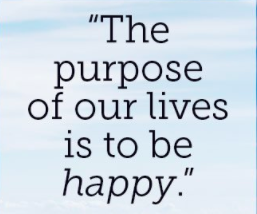 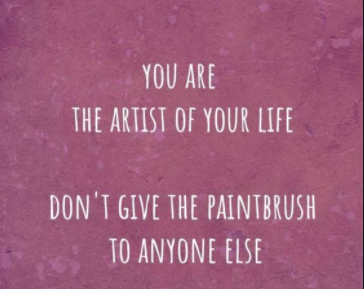 Choosing the path that’s right for you
https://www.pacareerzone.org/
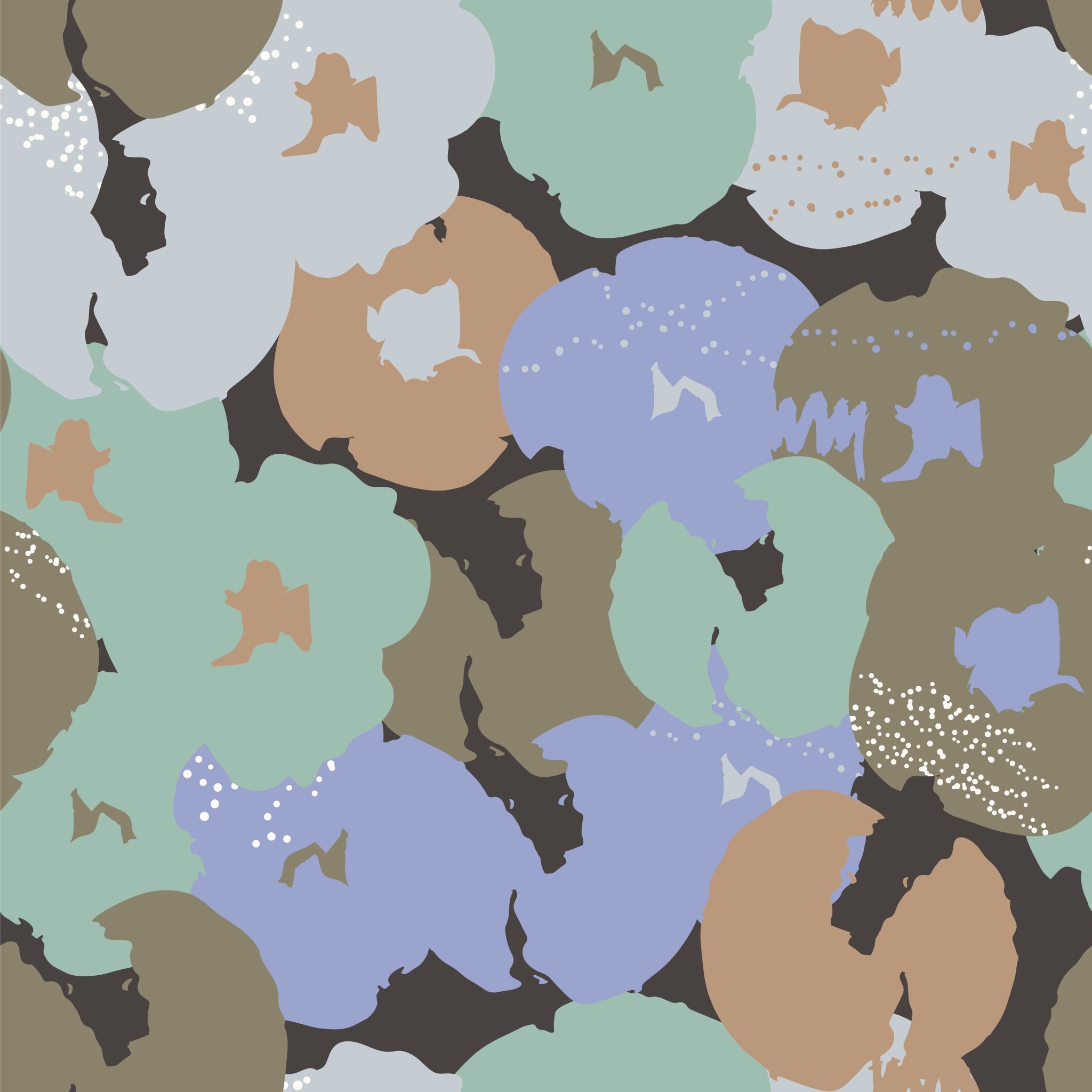 Thinking about your future can be stressful and overwhelming. 
Before you make any decisions; you can use the website above to help guide you; you will take a quick assessment and based on your answers you will be given careers that fit your interests and skills. So be practical and honest with your answers!  
Then you can see what path works best for you. 4-year school, 2-year school, community college, technical school and more. We will touch on each option.
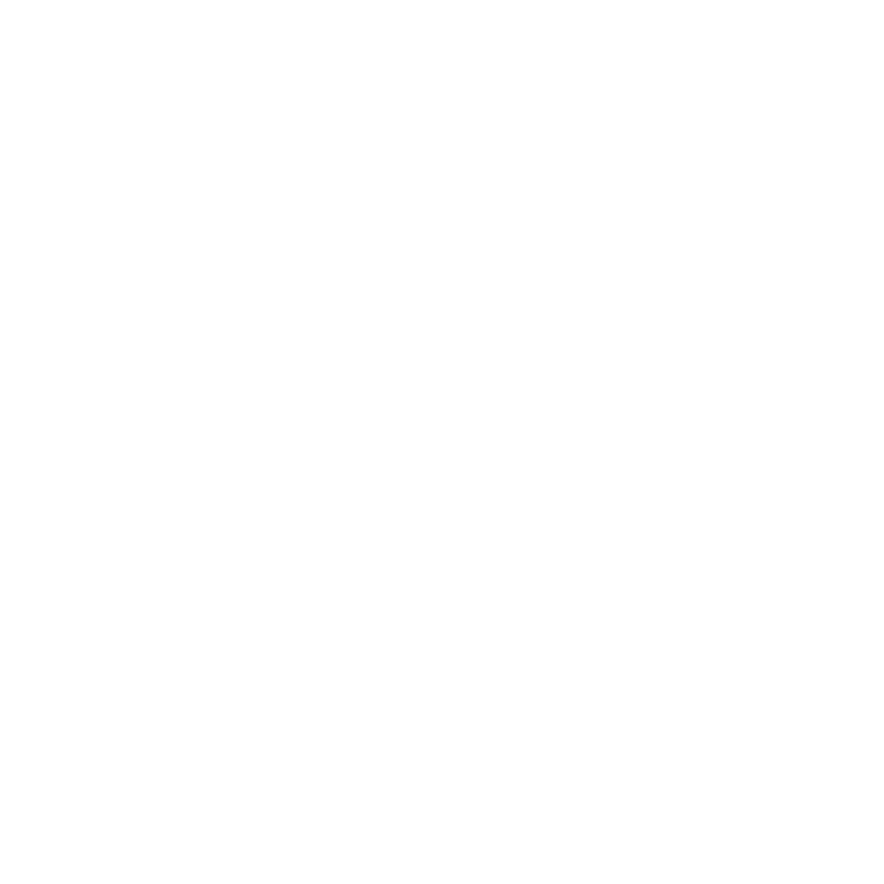 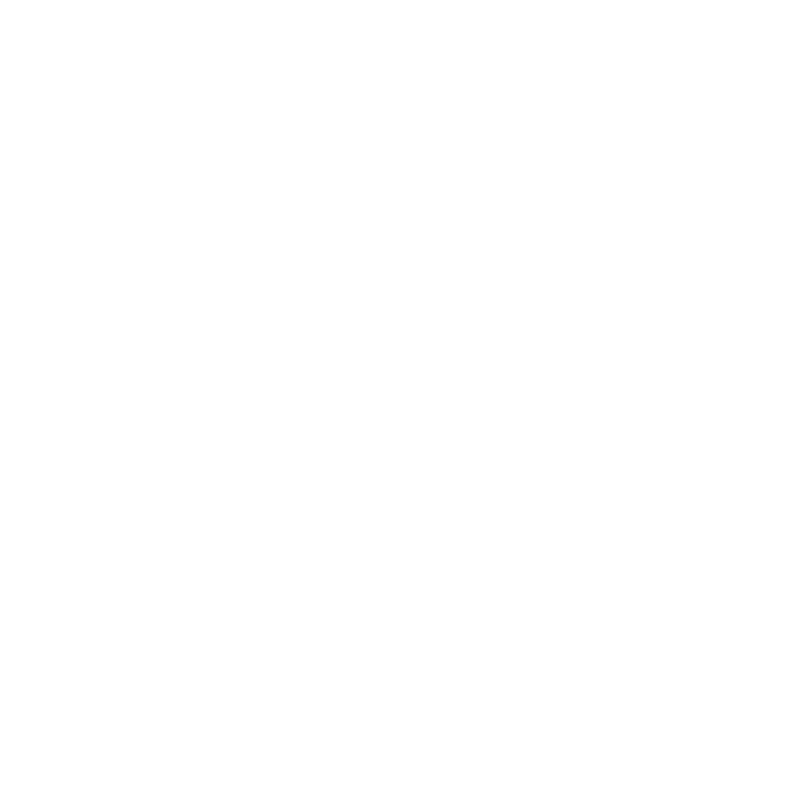 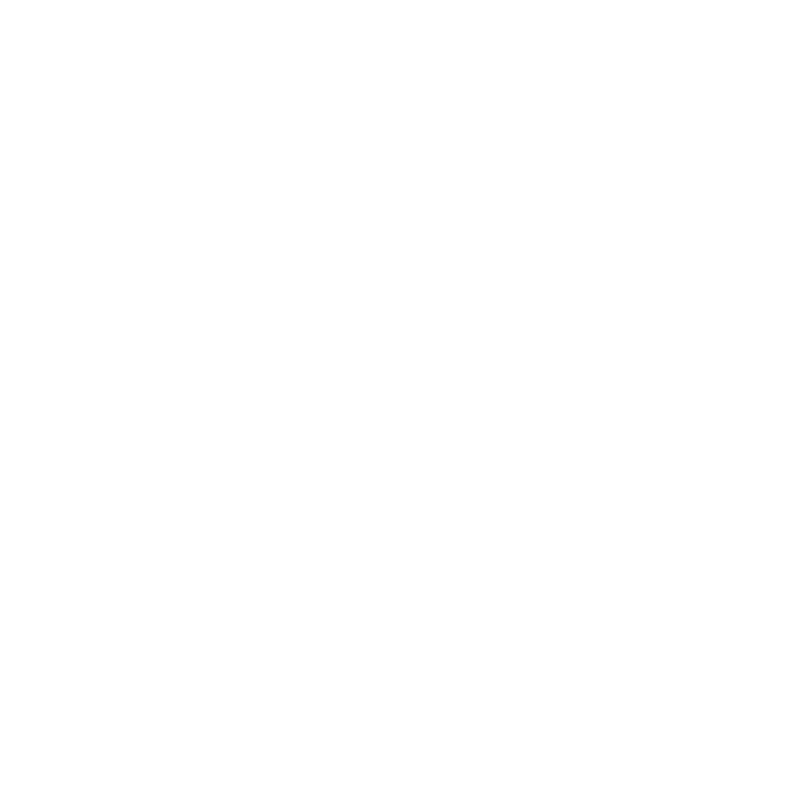 applying
All applications have deadlines: check your deadline!
Deadlines apply to the application itself and any scholarships or financial aide you will receive 
Be sure to read over all of the instructions on the application so you don’t miss anything!
Proofread, proofread, proofread!
Prepare any essays required before you begin
Don’t forget to see your Guidance Counselor to request transcripts!
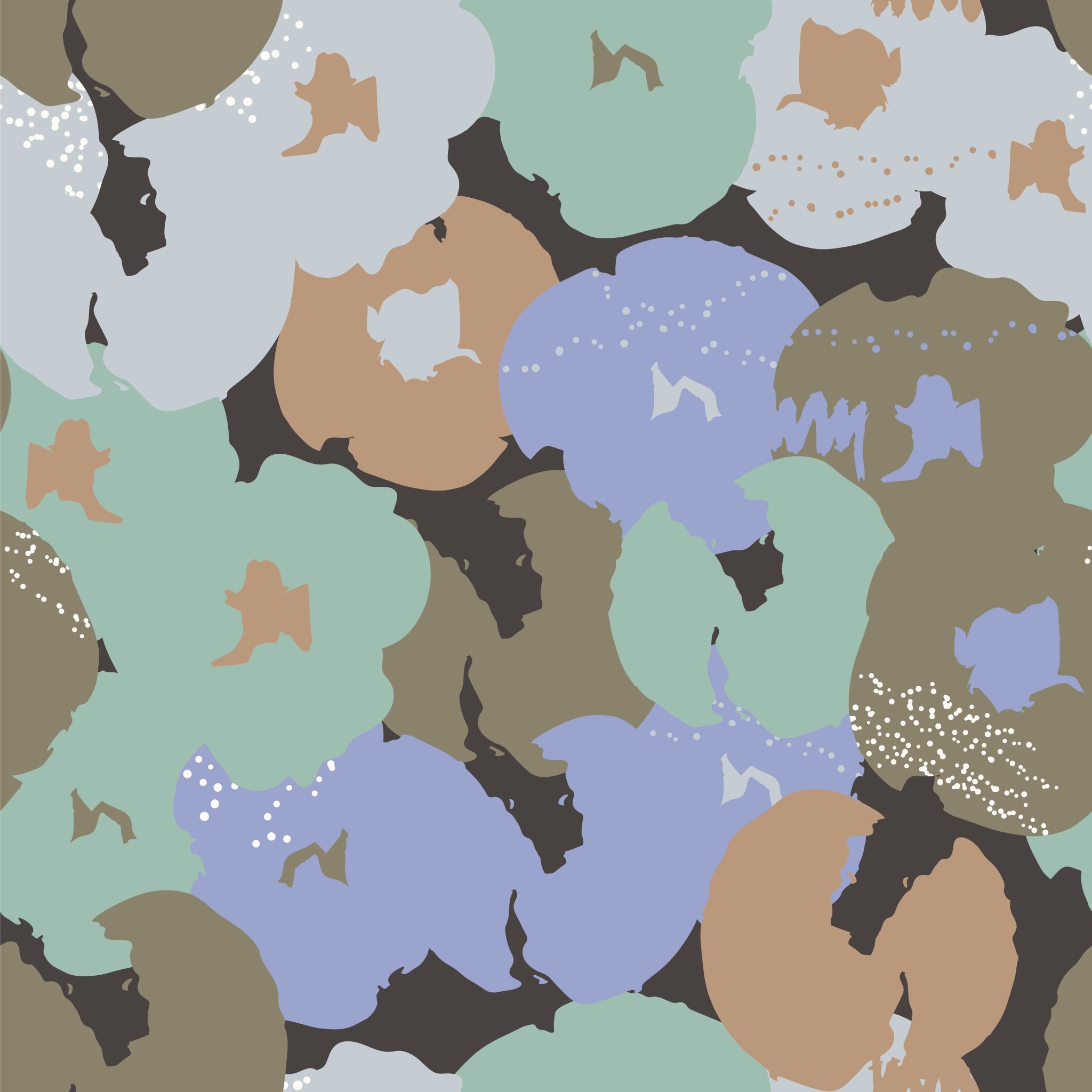 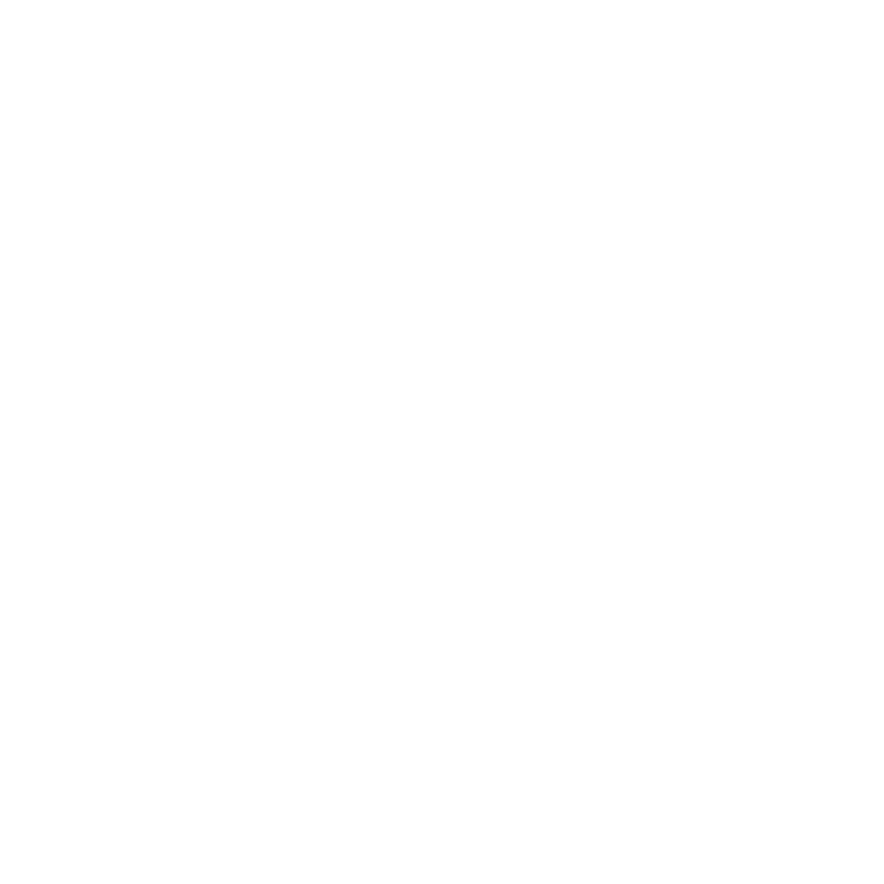 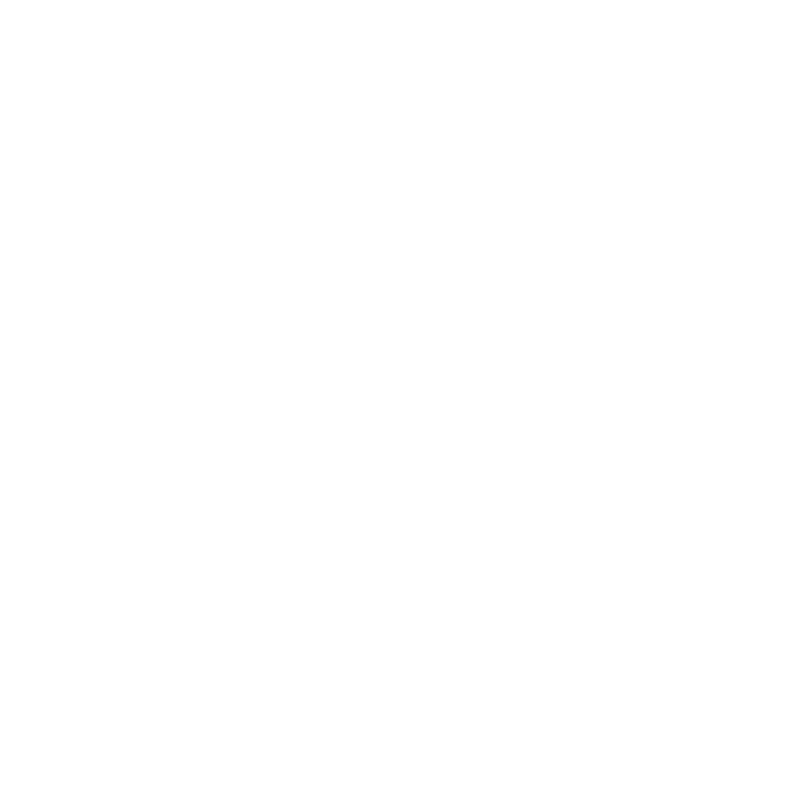 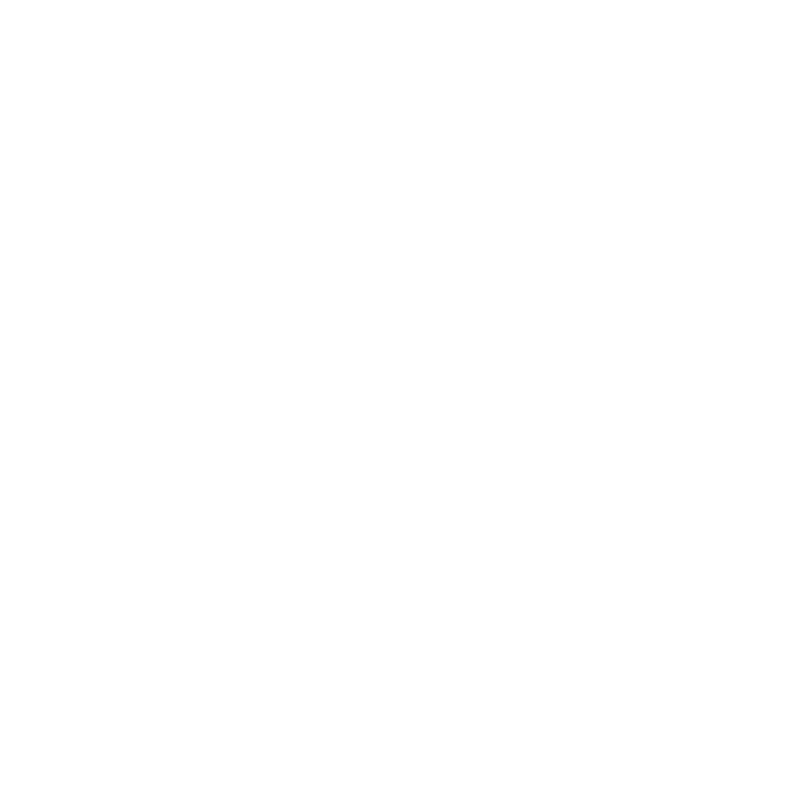 College/University
A few schools in our area:
Luzerne County Community College
Penn State University-Hazleton
Bloomsburg University
Kings College
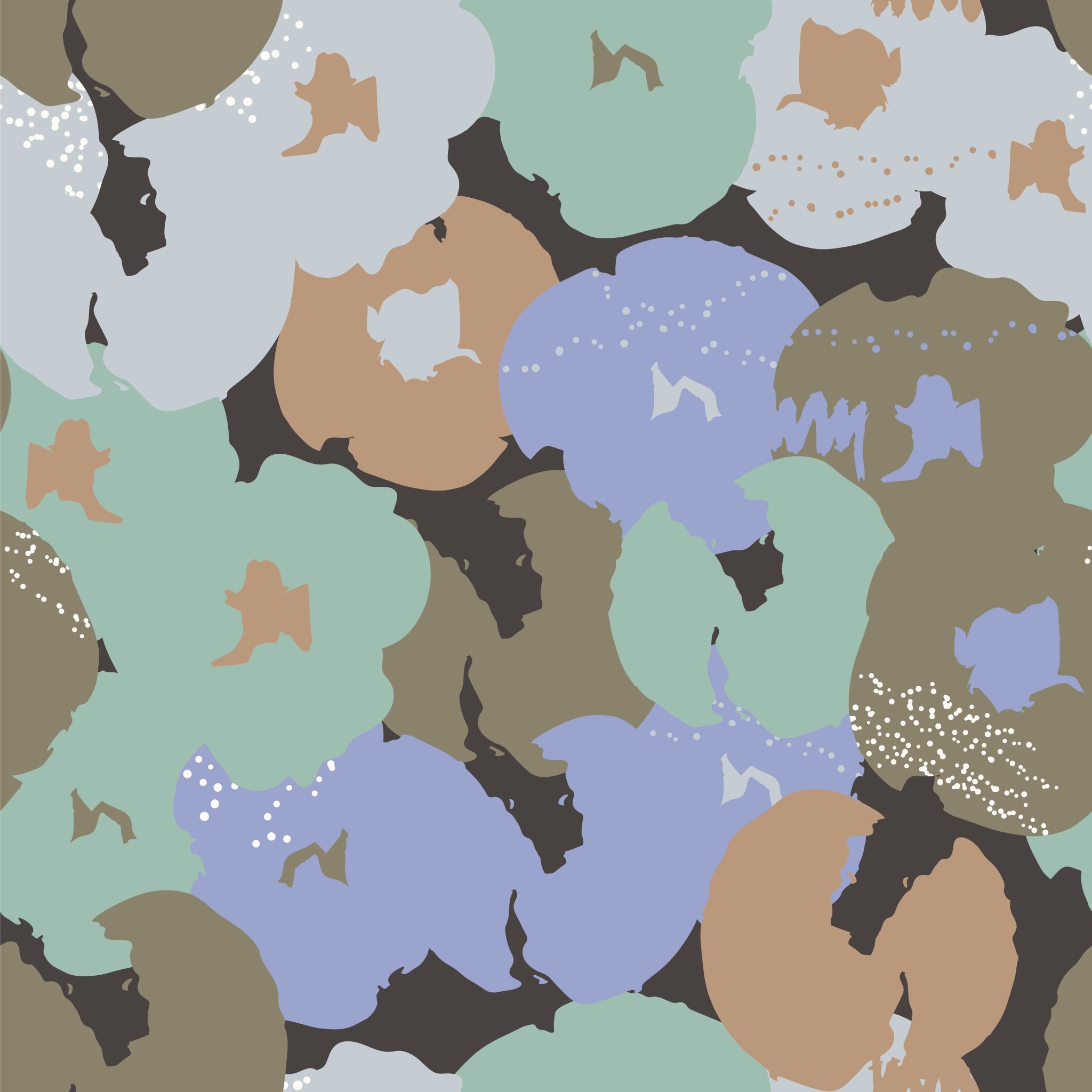 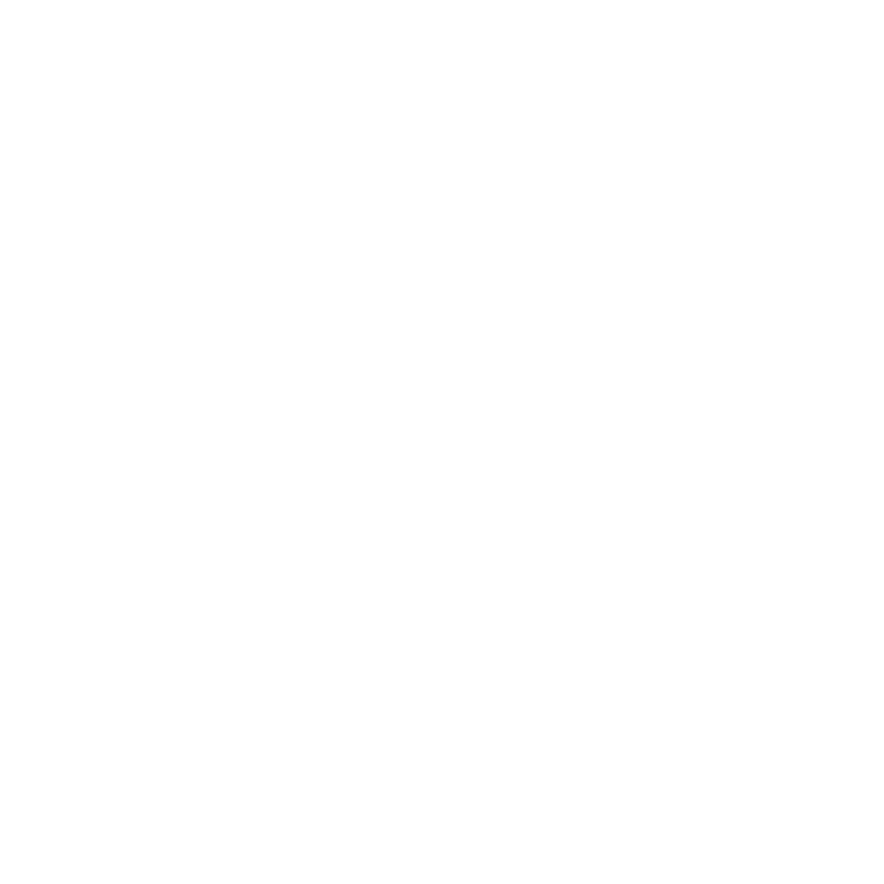 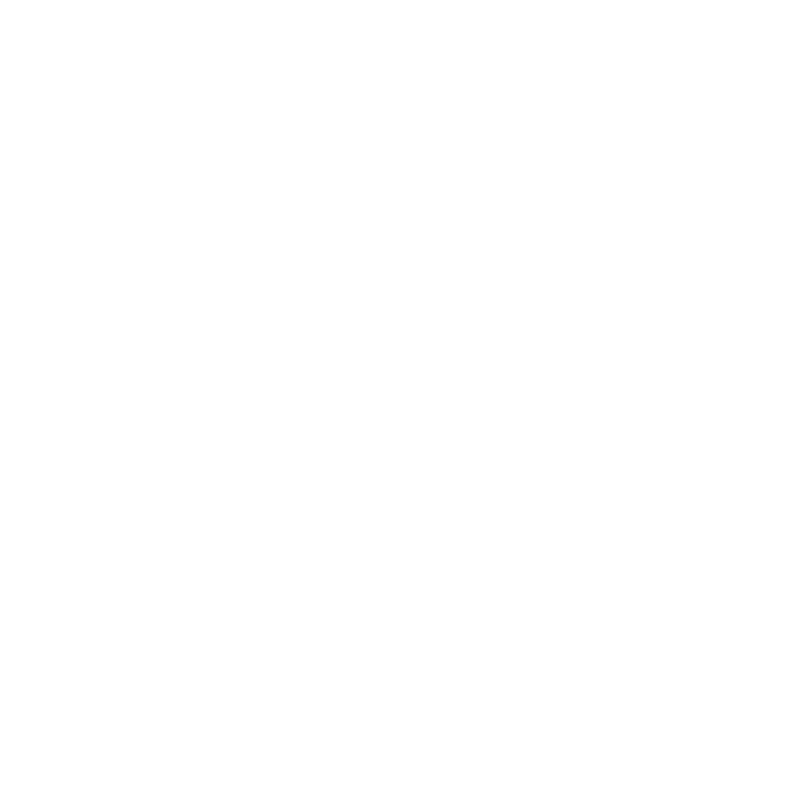 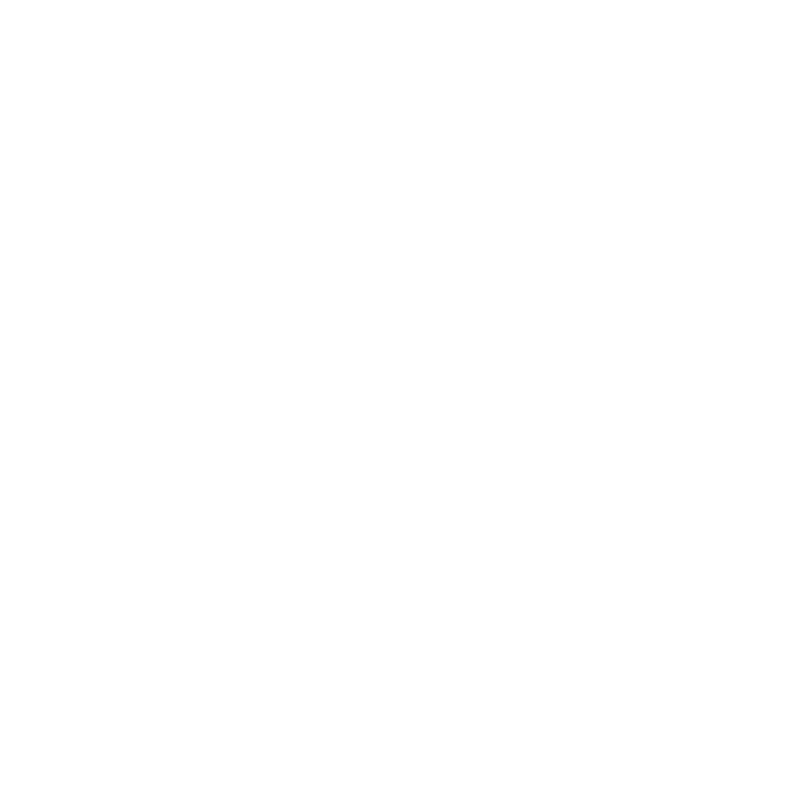 Technical college
A few schools in our area:
Pennsylvania College of Technology
Johnson School of Technology
Thaddeus Stevens College of Technology
Jolie Health and Beauty Academy
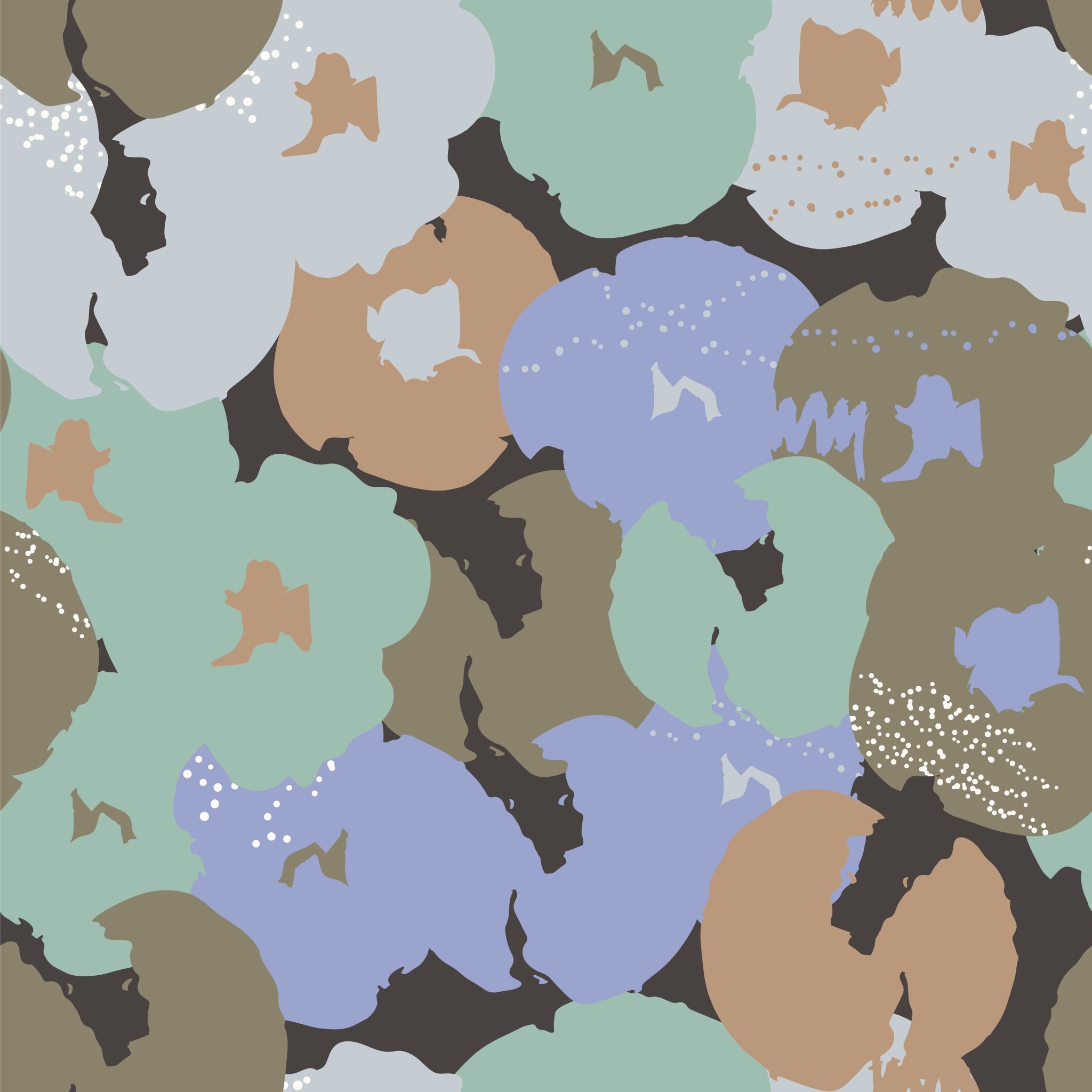 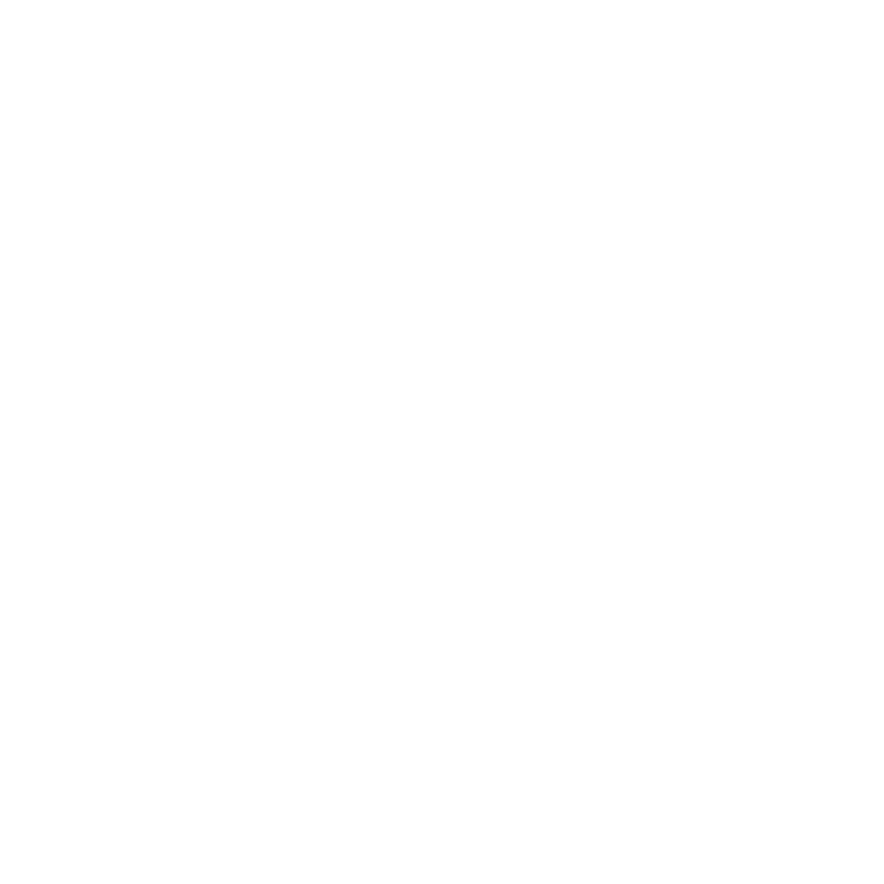 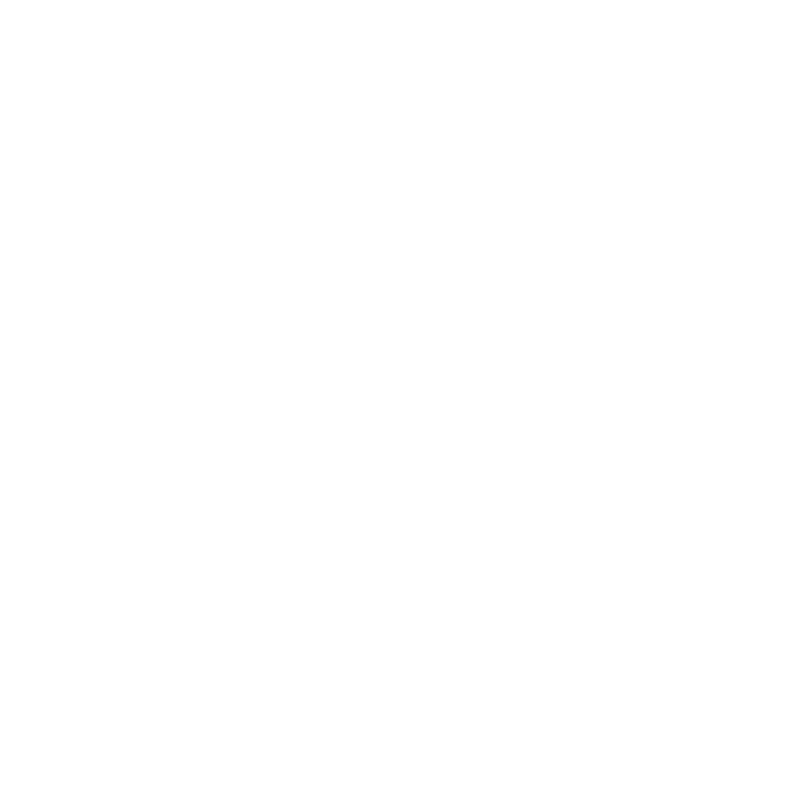 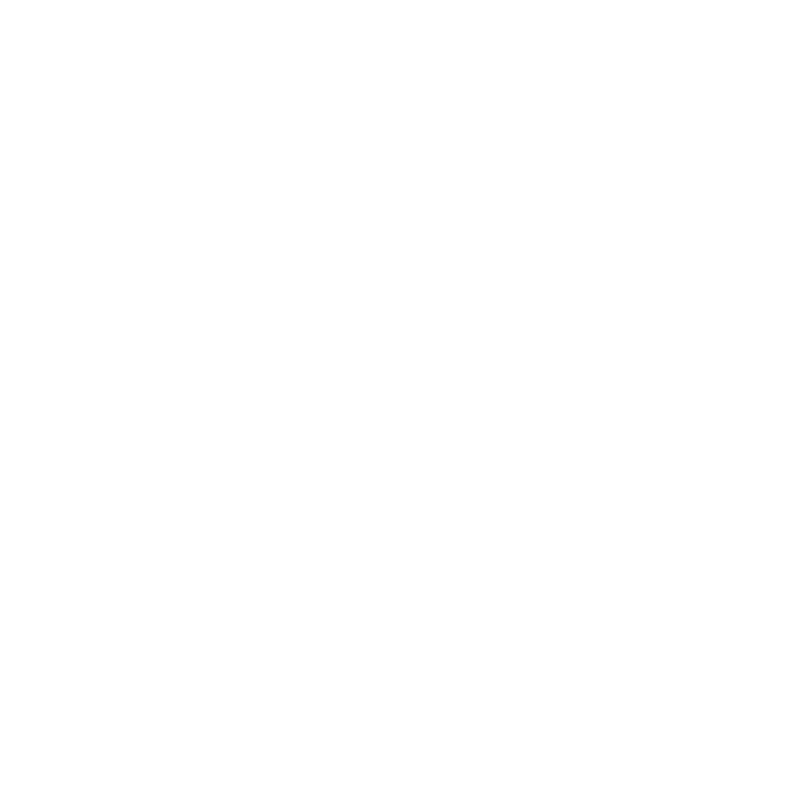 Financial aide
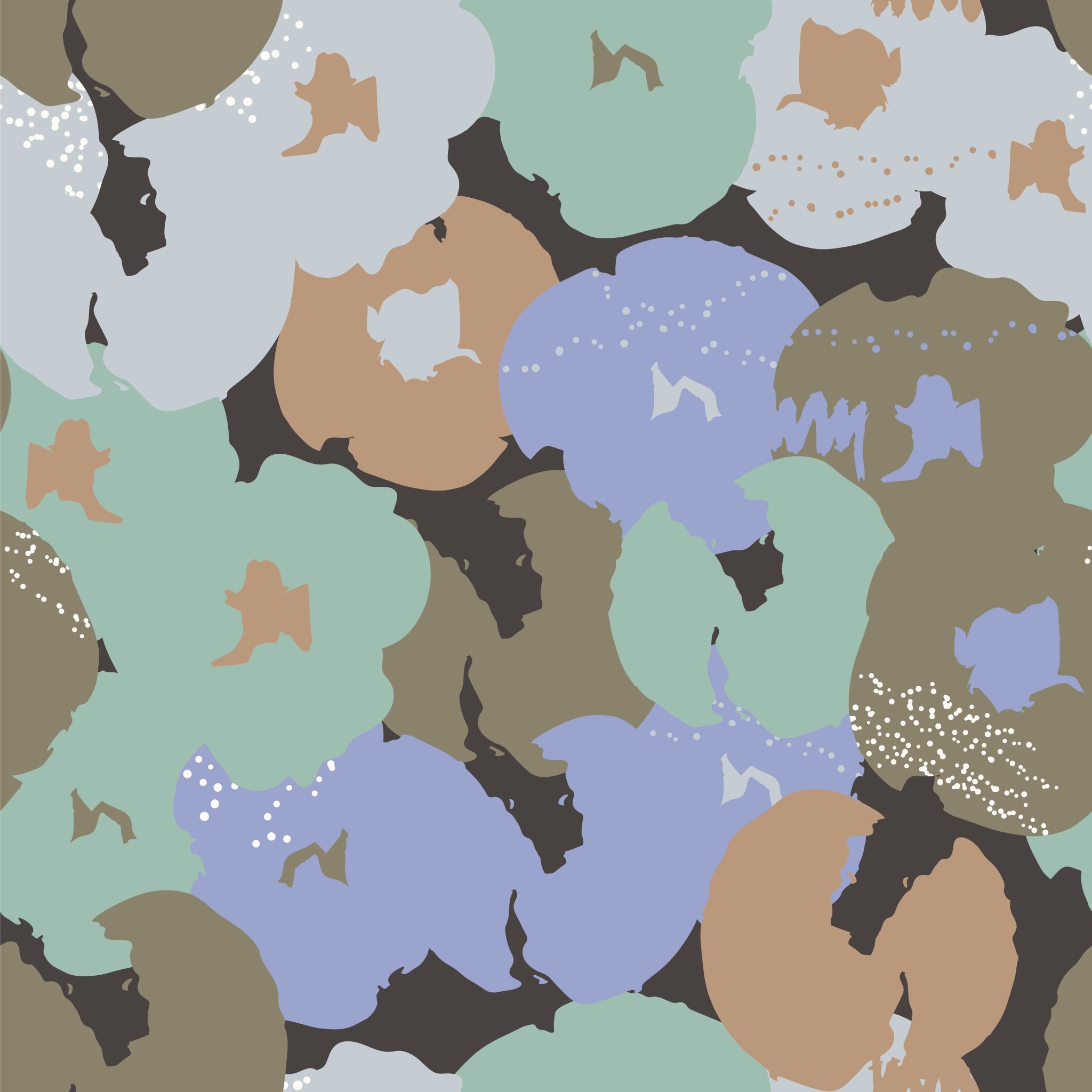 Utilize Google to look up different scholarships
FAFSA: Free Application for Federal Student Aid
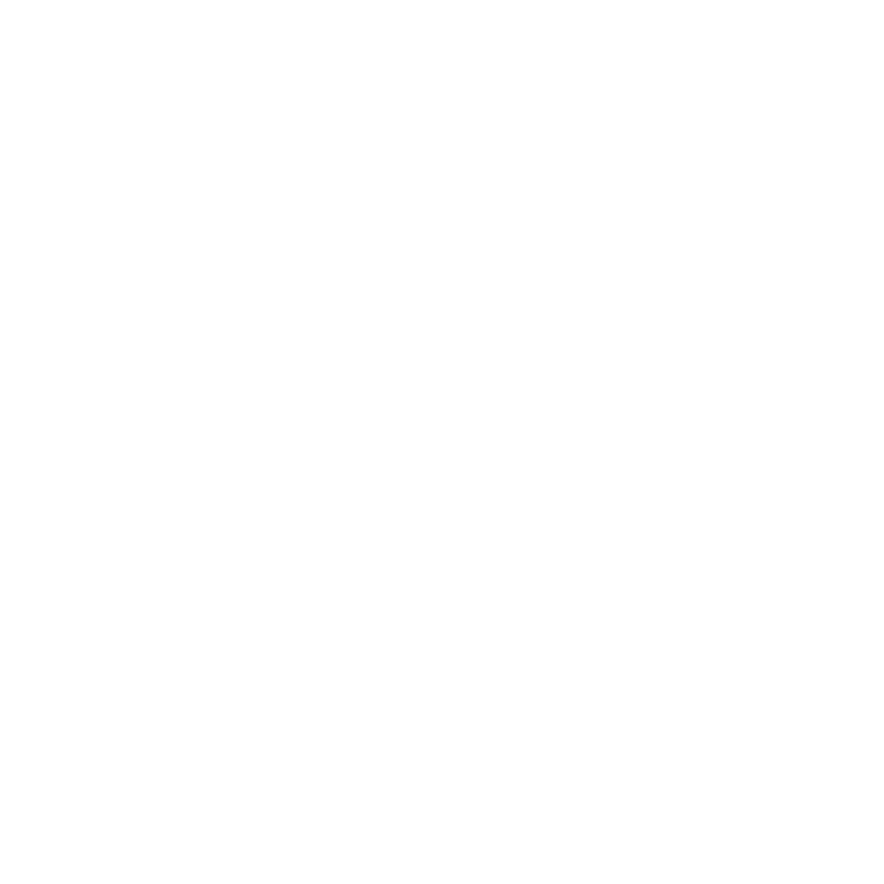 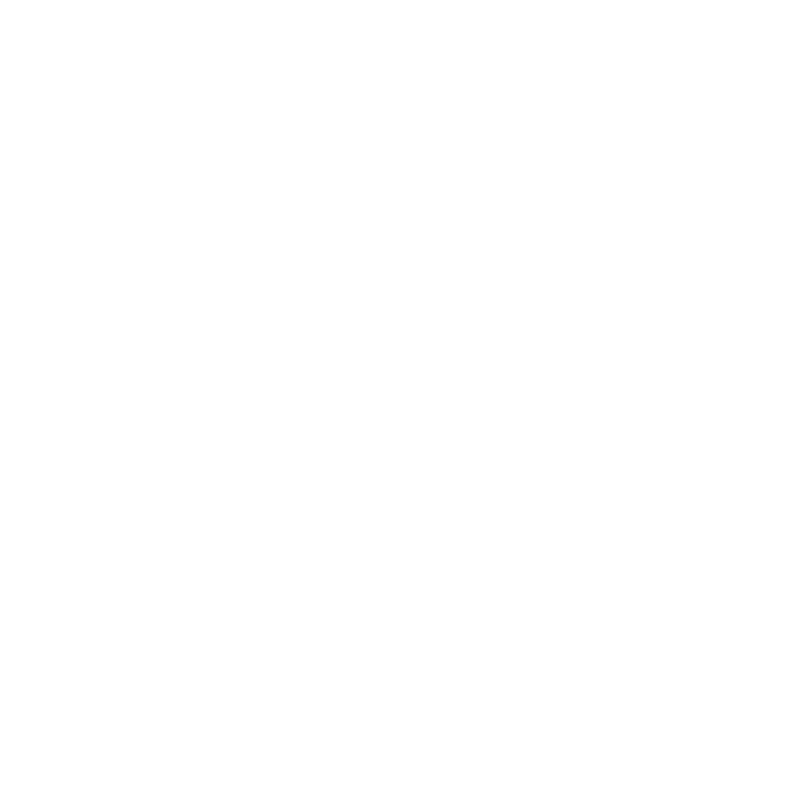 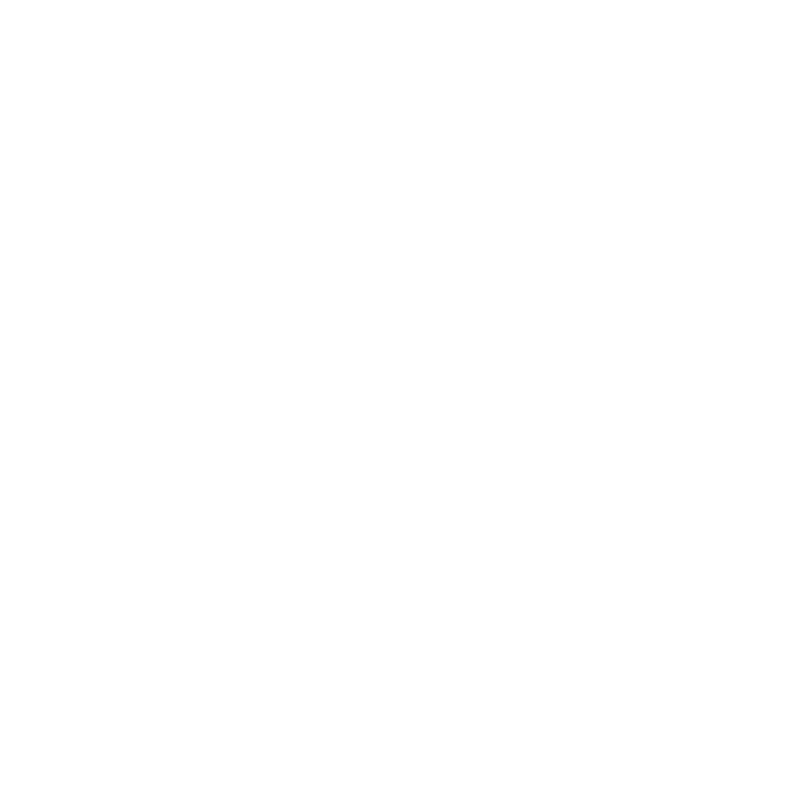 Military
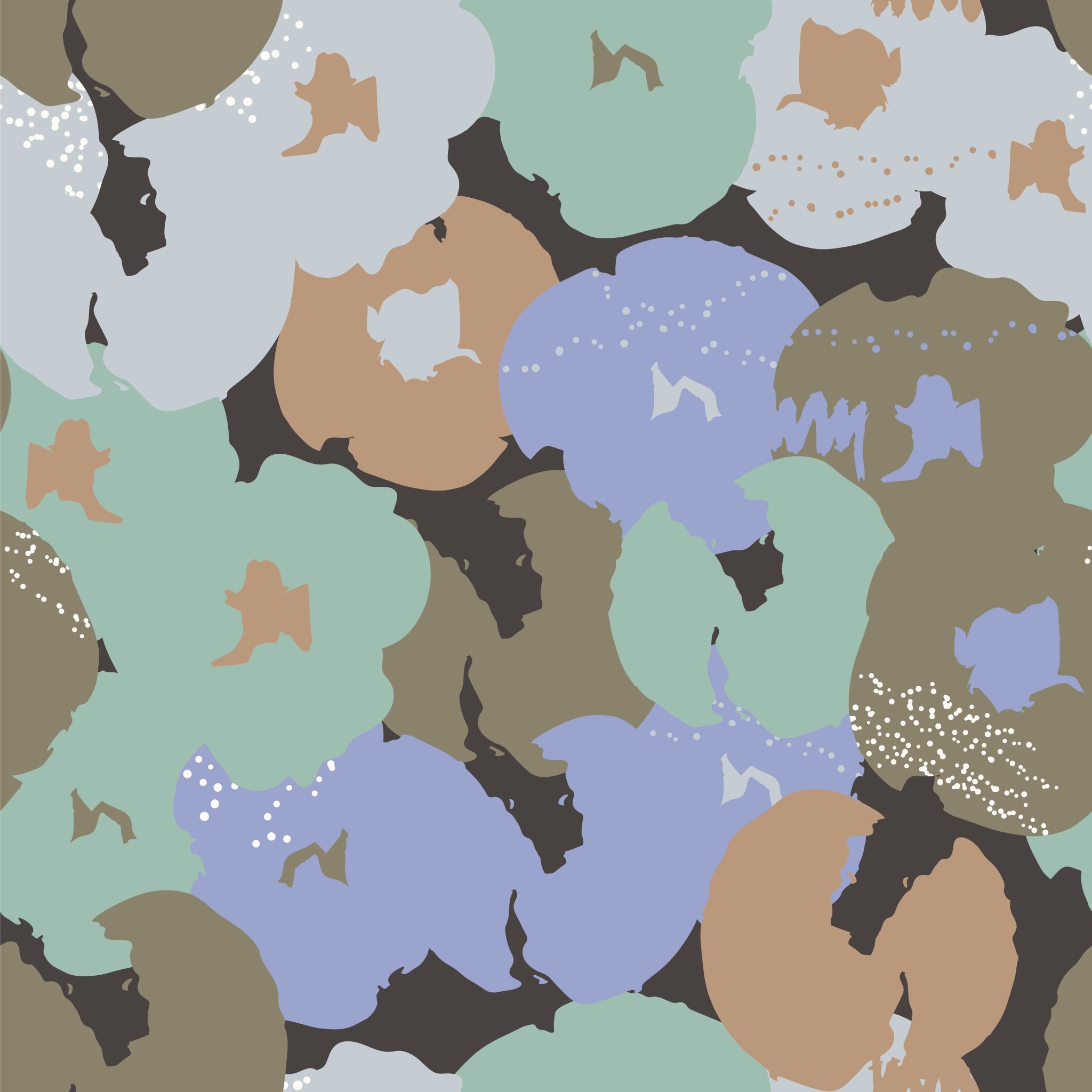 What branch is for you?
ASVAB test
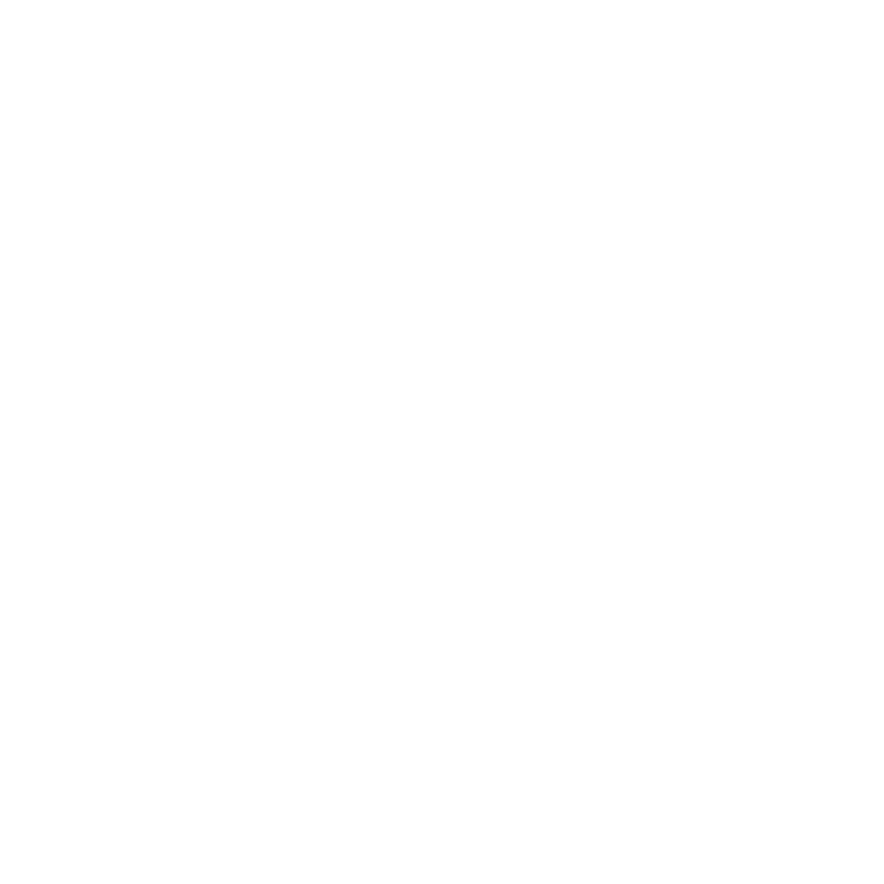 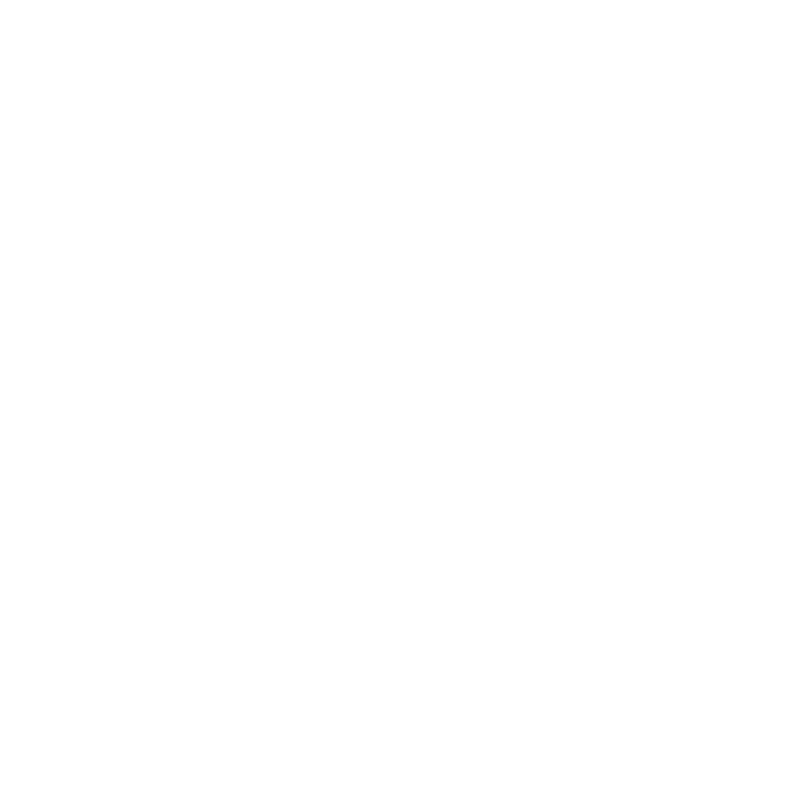 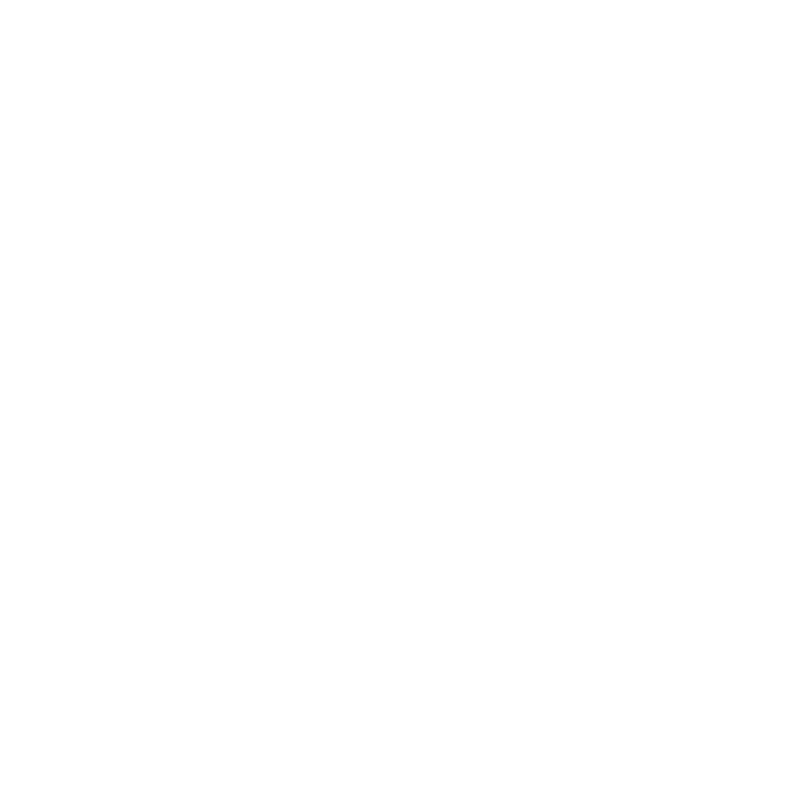 Work
Are you ready to apply for a job?
Indeed: Upload a resume right to the website to make it easier and faster to apply for jobs 
Glassdoor
Check these websites often as new jobs are always being posted!
Filter through your skills/qualifications and you will only be shown jobs you are interested in


LinkedIn: make a profile so that employers can find you!
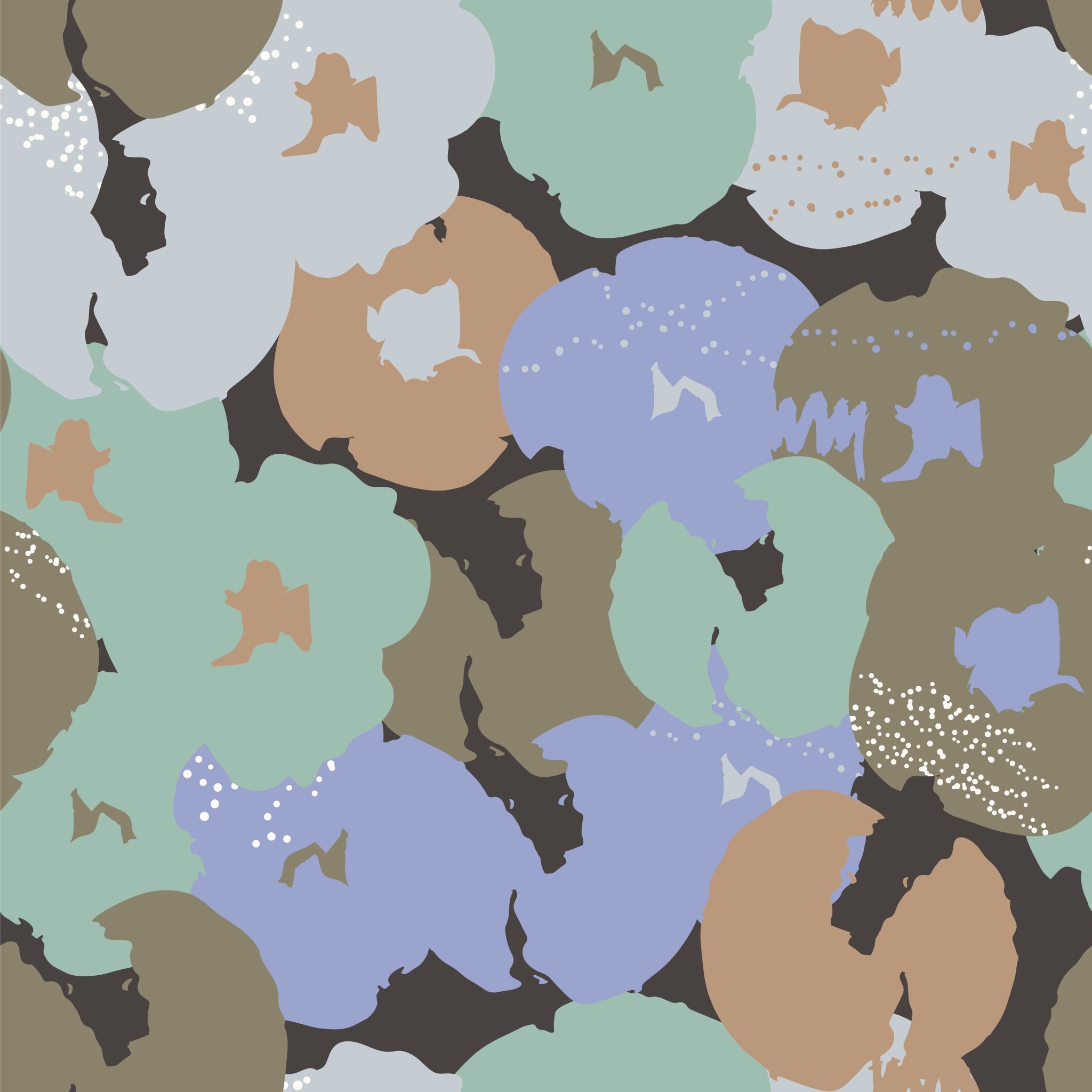 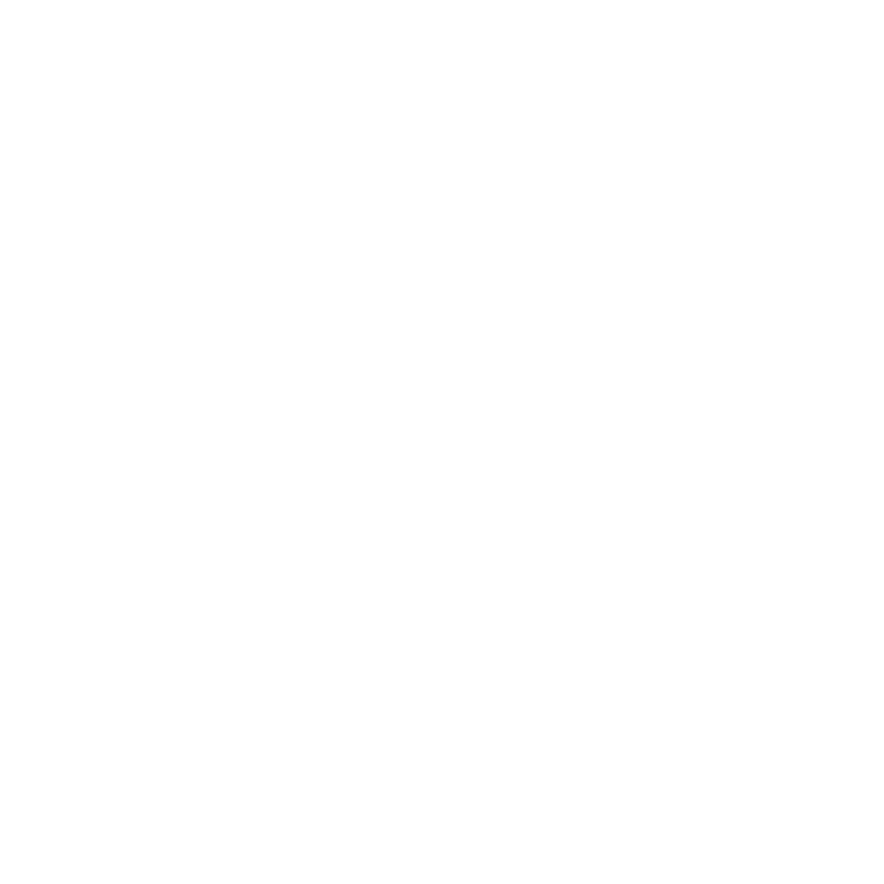 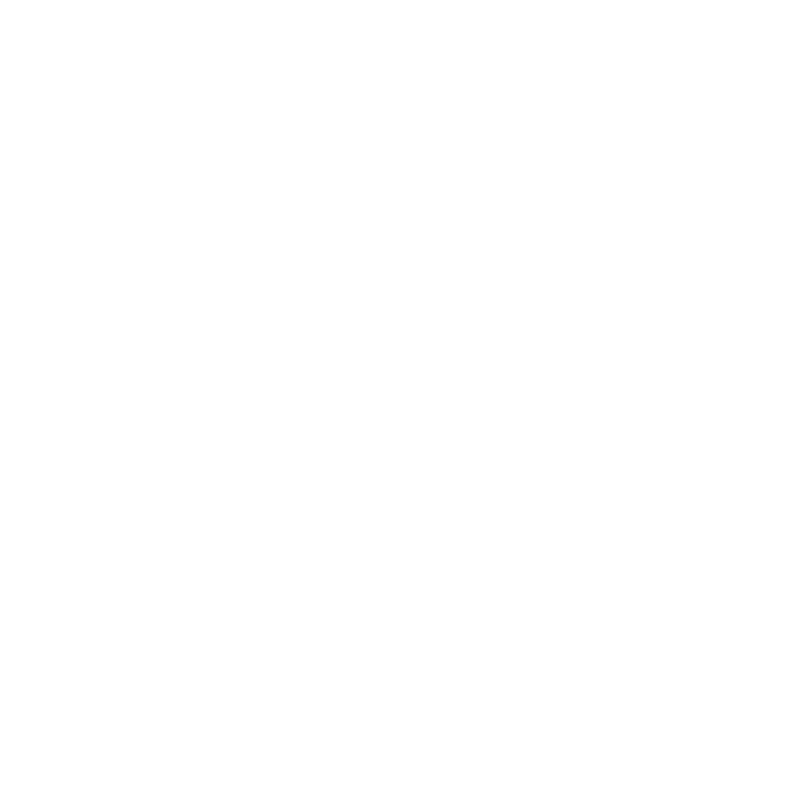 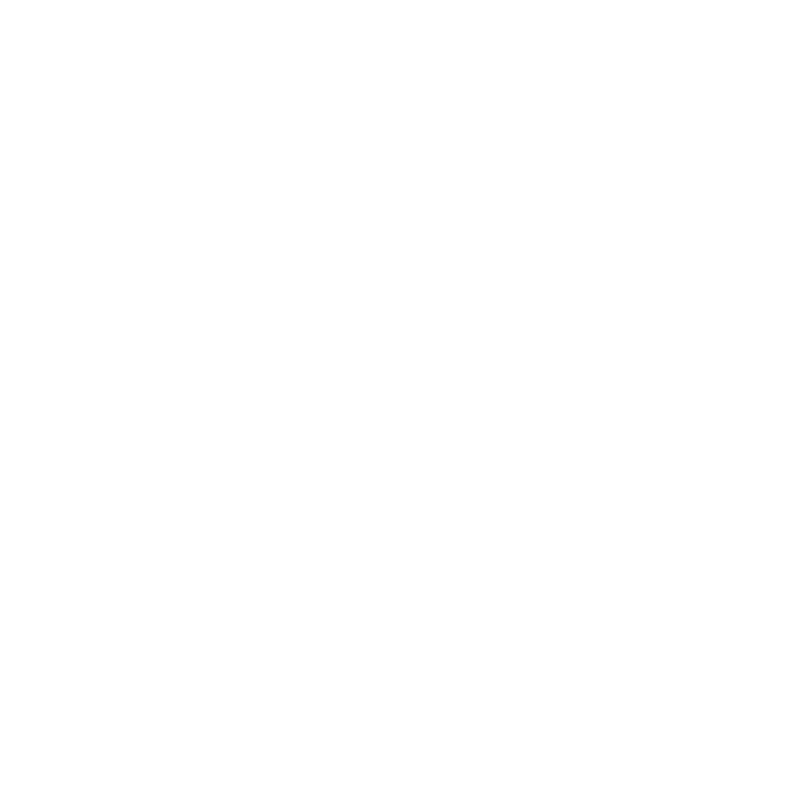